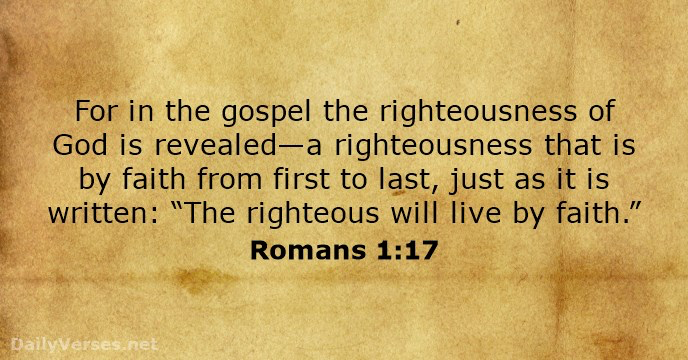 Living Lives in Reverent Fear Of God, 
In Expectation 
of His Return
1 Peter 1:3 
Blessed be the God and Father of our Lord Jesus Christ! According to his great mercy, 
he has caused us to be born again to a living hope 
through the resurrection of Jesus Christ from the dead.
Revelation 3:1-6 
“And to the angel of the church in Sardis write: ‘The words of him who has the seven spirits of God and the seven stars. ………………
……………“I know your works. You have the reputation of being alive, but you are dead. 2 Wake up, and strengthen what remains and is about to die, for I have not found your works complete in the sight of my God. …………………..
…………. 3 Remember, then, what you received and heard. Keep it, and repent. If you will not wake up, I will come like a thief, and you will not know at what hour I will come against you. …………….
…………….. 4 Yet you have still a few names in Sardis, people who have not soiled their garments, and they will walk with me in white, for they are worthy. ………
…………… 5 The one who conquers will be clothed thus in white garments, and I will never blot his name out of the book of life. I will confess his name before my Father and before his angels. 6 He who has an ear, let him hear what the Spirit says to the churches.’
Revelation 3:1 
“And to the angel of the church in Sardis write: ‘The words of him who has the seven spirits of God and the seven stars. “I know your works. You have the reputation of being alive, but you are dead.
John 6:63
It is the Spirit who gives life;  the flesh is no help at all. The words that I have spoken to you are spirit and life.
Revelation 3:2-3 
Wake up, and strengthen what remains and is about to die, for I have not found your works  complete in the sight of my God.  3 Remember, then, what you received and heard. Keep it, and repent. If you will not wake up, I will come like a thief, and you will not know at what hour I will come against you.
The Lord’s Table
“Bless The Lord, Oh My Soul”








The Song Of The Forgiven
1) Wake up   
2) Strengthen what remains  
3) Remember 
4) Keep it (obey) 
5) Repent
Matthew 7:21-23 “Not everyone who says to me, ‘Lord, Lord,’ will enter the kingdom of heaven, but the one who does the will of my Father who is in heaven.22 On that day many will say to me, ‘Lord, Lord, did we not prophesy in your name, and cast out demons in your name, and do many mighty works in your name?’ 23 And then will I declare to them, ‘I never knew you; depart from me, you workers of lawlessness.’
1 Corinthians 6:19-20  
Or do you not know that your body is a temple of the Holy Spirit within you, whom you have from God? You are not your own, 20 for you were bought with a price. So glorify God in your body.
1 Samuel 15:22 
And Samuel said, “Has the Lord as great delight in burnt offerings and sacrifices, as in obeying the voice of the Lord? Behold, to obey is better than sacrifice, and to listen than the fat of rams.
1 Thessalonians 2:13 
And we also thank God constantly for this, that when you received the word of God, which you heard from us, you accepted it not as the word of men but as what it really is, the word of God,  which is at work in you believers.
Revelation 3:4-6 
Yet you have still a few names in Sardis, people who have not soiled their garments, and they will walk with me in white, for they are worthy. The one who conquers will be clothed thus in white garments, and I will never blot his name out of the book of life. I will confess his name before my Father and before his angels. 6 He who has an ear, let him hear what the Spirit says to the churches.’
Revelation 7:9-10   After this I looked, and behold, a great multitude that no one could number, from every nation, from all tribes and peoples and languages, standing before the throne and before the Lamb, clothed in white robes, with palm branches in their hands,  10 and crying out with a loud voice, “Salvation belongs to our God who sits on the throne, and to the Lamb!”
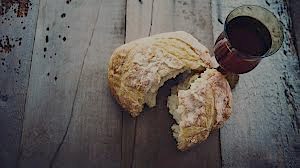 For I received from the Lord what I also delivered to you, that the Lord Jesus on the night when he was betrayed took bread, 24 and when he had given thanks, he broke it, and said, “This is my body, which is for you. Do this in remembrance of me.” 25 In the same way also he took the cup, after supper, saying, “This cup is the new covenant in my blood. Do this, as often as you drink it, in remembrance of me.” 26 For as often as you eat this bread and drink the cup, you proclaim the Lord's death until he comes. 1Corinthians 11:23-26
Living Lives in Reverent Fear Of God, 
In Expectation 
of His Return
1 Peter 1:3 
Blessed be the God and Father of our Lord Jesus Christ! According to his great mercy, 
he has caused us to be born again to a living hope 
through the resurrection of Jesus Christ from the dead.
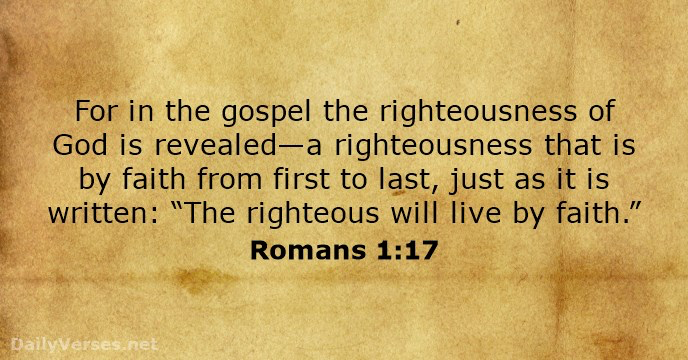